DON’T BE SO DENSE
Write Down Your Answers
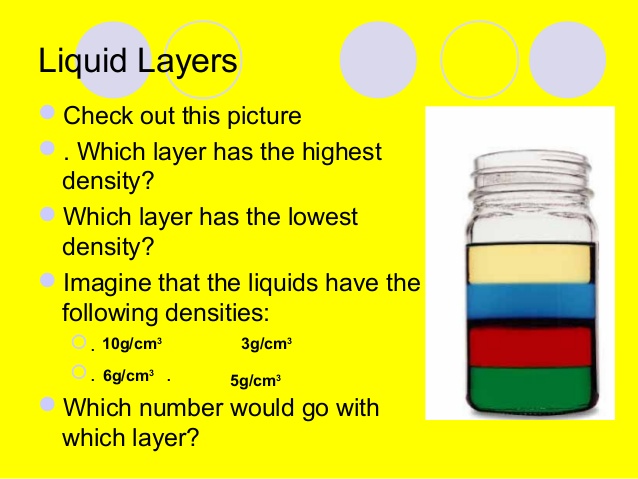